14.2 立方根
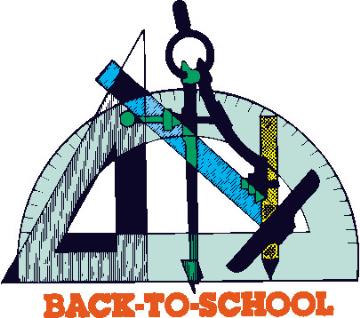 WWW.PPT818.COM
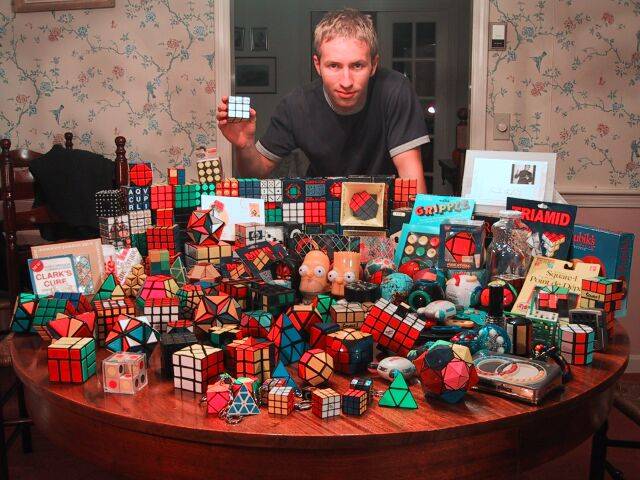 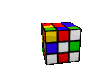 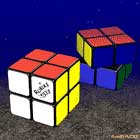 创设情境  导入新课
现在要做一个体积为      的立方体魔方，它的棱要取多少长？你是怎样知道的？
体积为      和体积为                的立方体的棱又要取多少长？
导读自学 自主探究
1. 阅读课本第66.67页
2. 思考以下问题：
（1）如何定义一个数的立方根？
（2）你能用符号表示数a的立方根并说出数a的取值范围吗？
（3）什么样的运算叫开立方运算？
（4）正数、0、负数的立方根各有什么特点？
（5）互为相反的两个数的立方根即        与       有什么关系？
合作探究
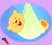 （1）如何定义一个数的立方根？
（2）你能用符号表示数a的立方根并说出数a的取值范围吗？
（3）什么样的运算叫开立方运算？
（4）正数、0、负数的立方根各有什么特点？
 ① 2的立方等于多少？ 是否还有其它的数，它的立方也是8？ -3的立方等于多少？是否还有其它的数，它的立方也是 -27？
的立方等于多少？是否还有其
它的数，它的立方也是           ？
0.5的立方是多少？是否还有其它的数，
它的立方也是 0.125 ？ 0的立方是多少？
（5）互为相反的两个数的立方根即        与          有什么关系？
求下列各数的立方根:
想一想
通过以上计算，你发现了什么规律？
注意由特殊到一般呀
经典         归纳
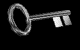 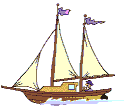 驶向胜利的彼岸
唯一性、同号性
正数有且只有一个正的立方根
负数有且只有一个负的立方根
0的立方根还是0。
互为相反数的两个数,它们的立方根也是互为相反数，
即
巩固新知
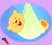 探索思考
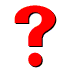 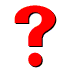 判断下列说法是否正确，并说明理由
（1）4的平方根是2                  (     )
（2）  的立方根是±                (     )
（3）负数不能开立方                (     )
（4）-8的立方根是-2                (     )
（5） 立方根是它本自身的只有零。       (         )
随堂练习
(1)1的平方根是____；立方根为____；算术平方根为__． 
(2)平方根是它本身的数是____．
(3)立方根是其本身的数是____．
(4)算术平方根是其本身的数是____．
±1
1
1
0
0,±1
0, 1
-2
(5)         的立方根为         .
±2
(6)            的平方根为          .
-2
(7)           的立方根为         .
选择题
1.下列说法正确的是（  ）
    A.8的立方根是±2       B.-0.64的立方根是0.4
    C.       的立方根是        D.16的立方根是4

      的绝对值是（   ）                 (09山东威海）
    A. 3                   B. -3              C.                 D.-

3.              +         的值是（   ）
    A.-4        B.4           C.0         D.8
计算题
2.判断下列说法是否正确，并说明理由：
（1）    的立方根是               (    )
（2）负数没有立方根            (    )
（3）4的平方根是2                (    )
（4）-8的立方根是-2              (    )
（5）互为相反数的数的立方根也互为相反数.(     )
随堂练习
×
×
×
√
√
随堂练习
3、求下列各式的值：
随堂练习
3、求下列各式的值：
2
随堂练习
3、求下列各式的值：
（4）
（3）
随堂练习
4.你能求出下列各式中的未知数x吗？
（1）  x3＝343 

（2）（x－1）3＝125
随堂练习
5、一个正方体的体积变为原来的8倍，它的棱长变为原来的多少倍？体积变为原来的27倍，它的棱长变为原来的多少倍？
体积变为原来的1000倍呢？
试一试：一个正方体的体积变为原来的n倍，它的棱长变为原来的多少倍？
生活中的数学
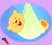 小明家的热水器容积为62.8L，已知它的高等于底面半径的4倍，聪明的同学们你能帮小明算一下这个热水器的底面半径吗？（提示：                 ，π=3.14，               ）
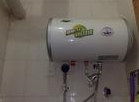 变式拓展
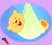 再次体验由特殊到一般
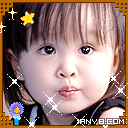 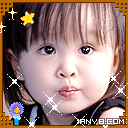 小结与作业
一、过程小结：
情境→自学→合作→归纳→应用→总结
二、知识小结：
本节课学习了哪些知识？你有哪些收获？
三、作业布置
必做题：课本80页第3题
选做题：
探索与研究
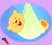 ……
请你写出用含有n（n›1的自然数）的等式表示上述各式规律的一般公式。
8.已知
再见
祝：同学们学习进步，天天
！
开心！